Комплекс суглобової гімнастики для хребта та нижніх кінцівок
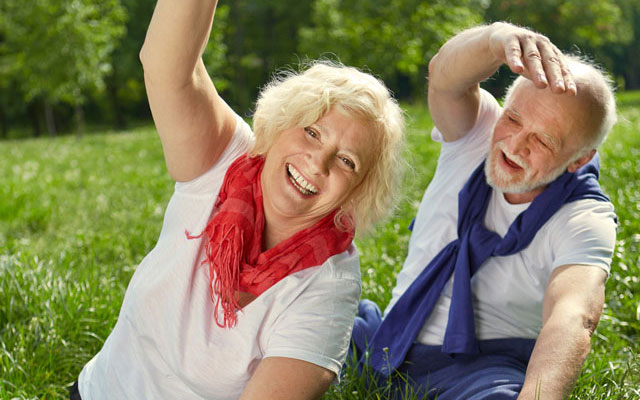 Пам’ятка
Комплекс гімнастики потрібно виконувати 1 раз в день;
Всі вправи мають бути безпечними та корисними;
Вправи починаються зі стоп, та мають бути безболісними;
При болях та дискомфорті необхідно зменшити амплітуду рухів, при виражених болях слід пропустити.
Вправи для стоп
Зовнішній звід стопи. Ноги на ширині плеч
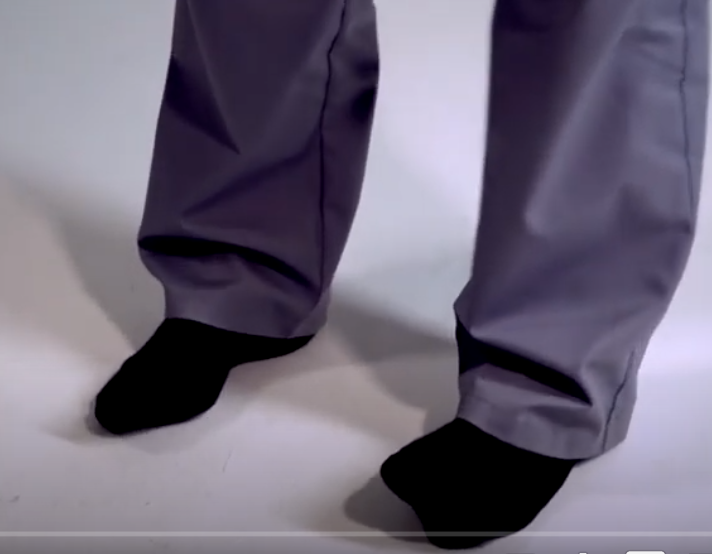 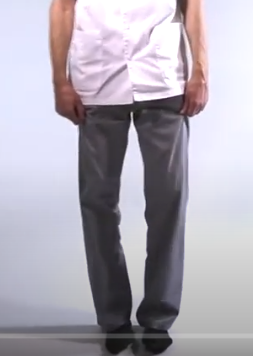 Можна поставити стопи близько та робити імітацію ходьби
Робити легкі перекати з акцентом на зовнішню сторону стопи
Переносити вагу тіла з однієї ноги на іншу
Ходьба на п’ятках
Розминка внутрішньої частини стопи
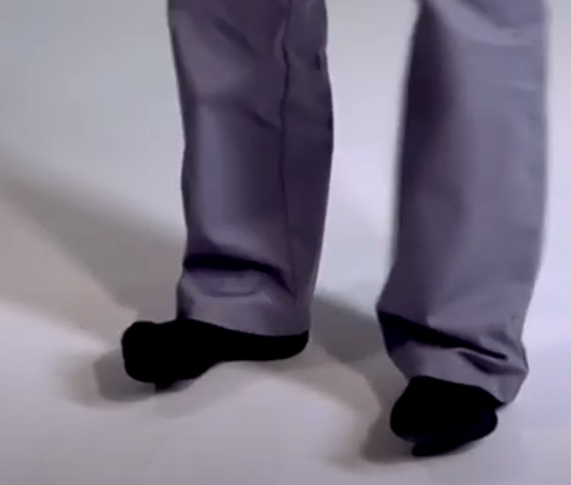 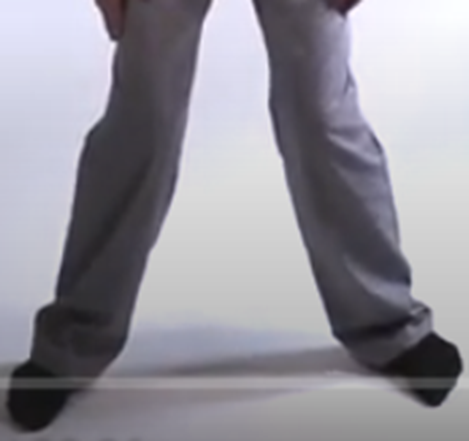 Можна використовувати стілець для опору.
Трішки згинати ноги в колінах, як при ходьбі
Злегка зігнути коліна, присісти.
Ходьба на місці в такому положенні.
Вправа «Тісне взуття»
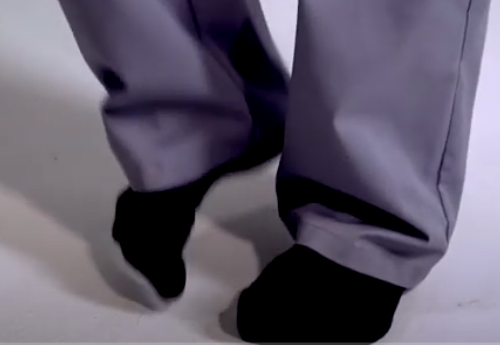 Зігнути пальці, так ніби у тісному взутті.
Крокувати у такому положенні
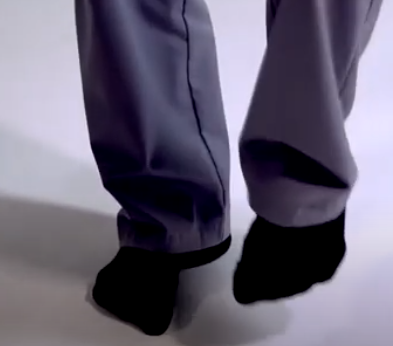 Вправи на гомілковостопний суглоб
Права нога вперед, ліва назад. 
Вагу тіла перенести на праву ногу.
Круговий рух з акцентом на гомілковостопний суглоб
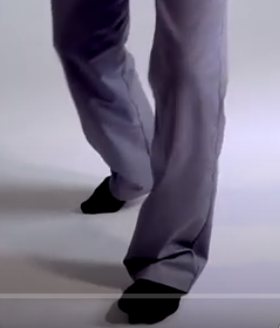 Таку ж вправу виконати і на лівій нозі
Вправа для колінного суглобу
Ноги на ширині плеч, руки на колінах.
Зігнути ноги в колінах і робити кругові рухи
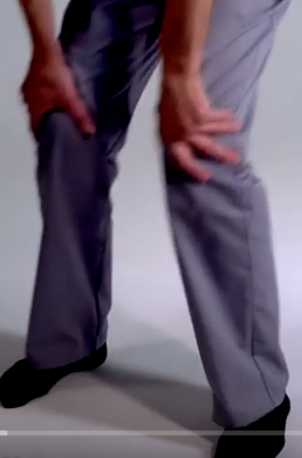 Оберти виконувати в обидві сторони
Вправи для кульшового суглобу
Бокове розтягнення стегна
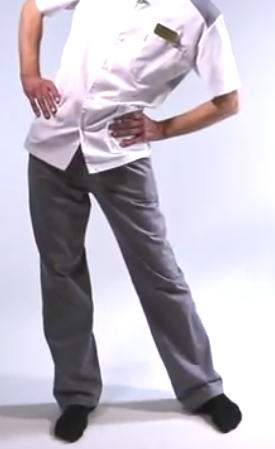 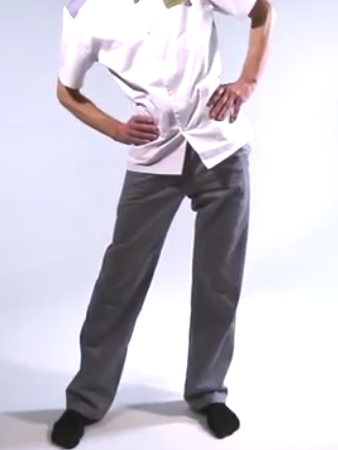 Ноги на ширині плеч, руки на поясі
Відводити тазові кістки вліво, вправо
Тулуб нахиляється в протилежний бік.
Нахил на видоху
З кожним разом збільшувати амплітуду
Кругові рухи стегнами
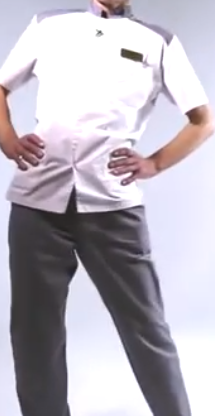 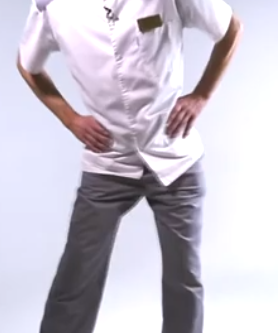 В обидві сторони
Неглибокий присід
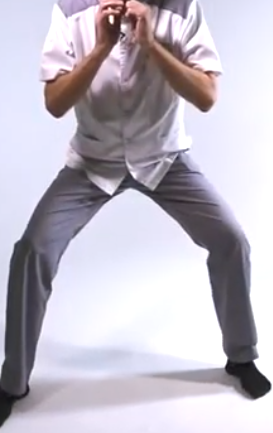 Ноги широко, таз назад, присід на 10-15 см
Переносити вагу з однієї ноги на другу
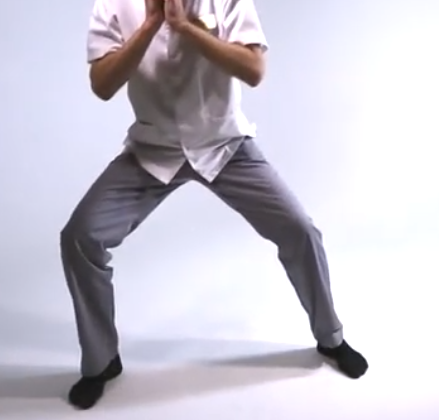 Рух тазом вісімкою
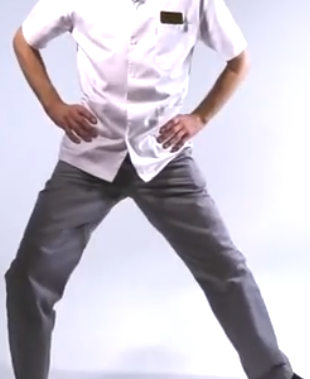 Ноги широко, руки на пояс, таз назад, коліна зігнуті.
Тазом «намалювати» цифру вісім
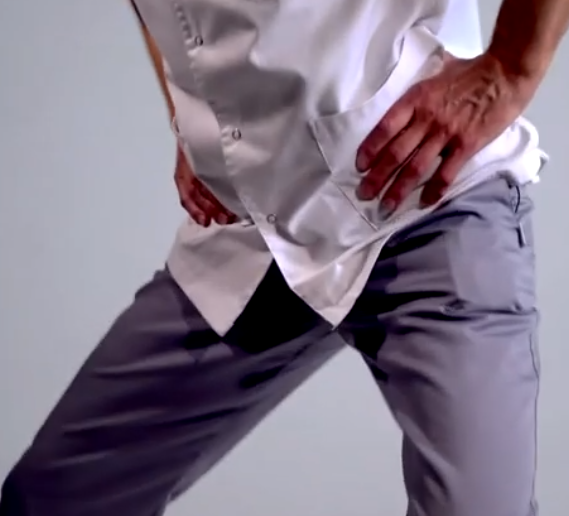 Ломбада
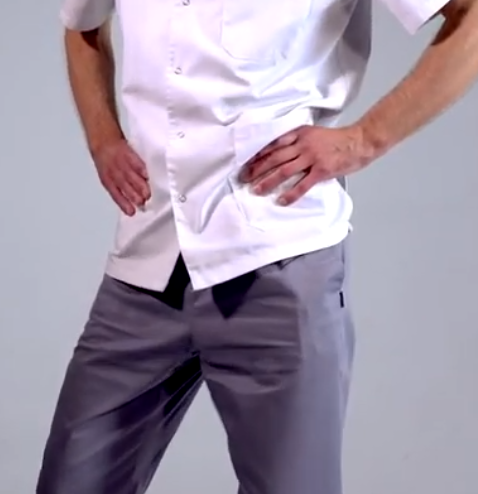 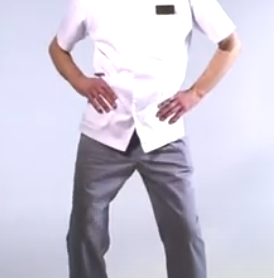 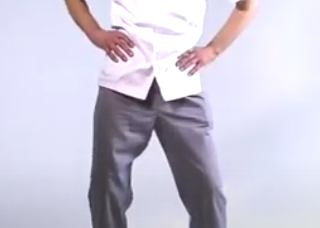 Ноги на ширині плеч, стопи паралельно, розслабити поперек 
Рух тільки тазовими кістками
Вправи для хребта сидячи
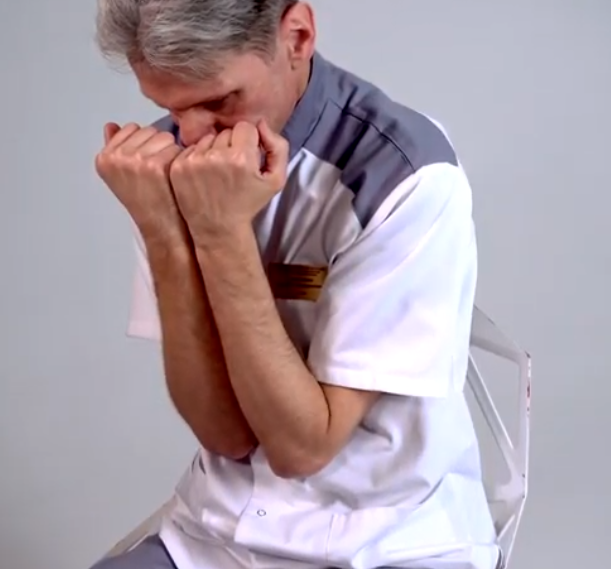 Прогин – згинання
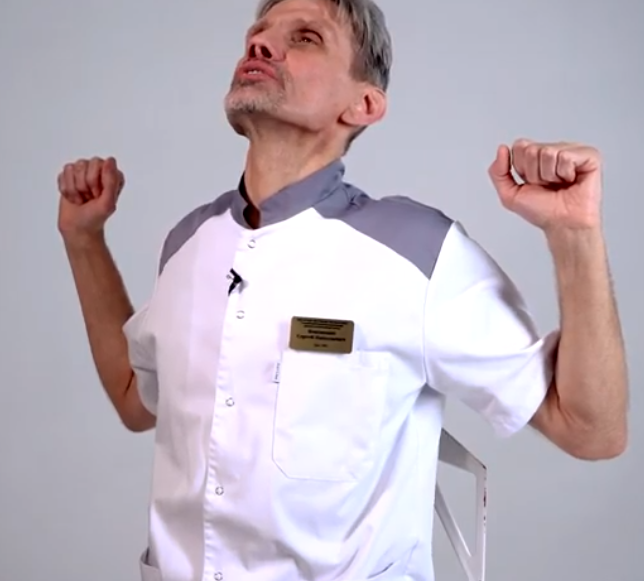 Руки привести, спину округлити
Видихнути
На стільці, спина рівна
Руки розвести, прогнутись в спині, підборіддям тягнутися вгору
На вдиху
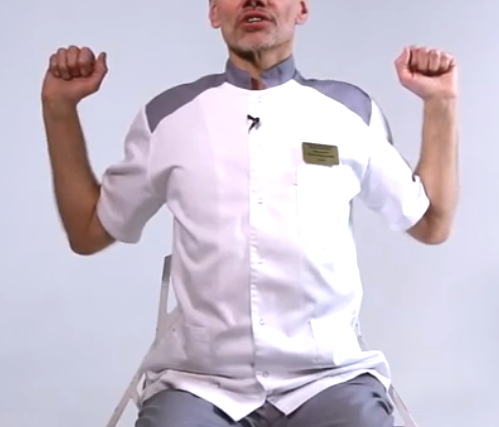 Руки зігнуті в ліктях
Напружити м’язи спини, руки поступово, плавно відводити назад
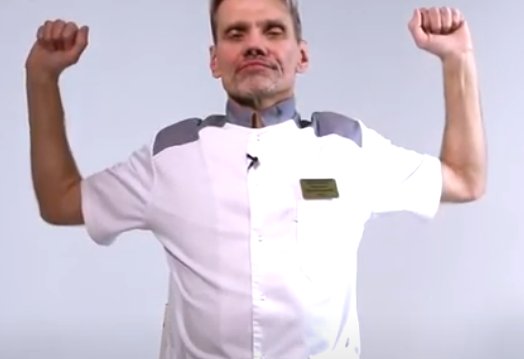 Положення те ж саме, піднімати та упускати лікті
Бокові нахили
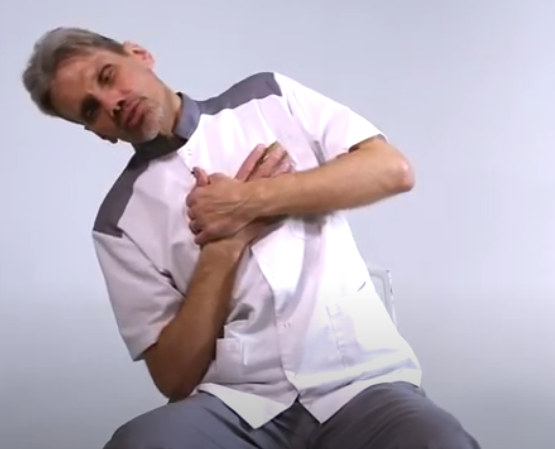 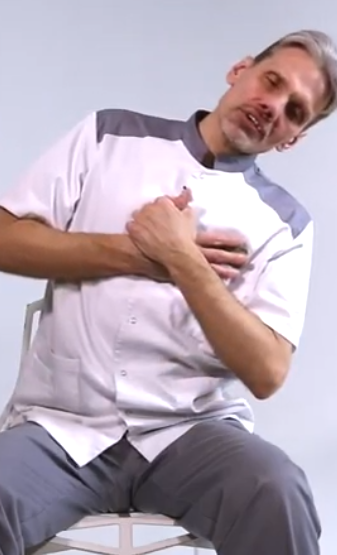 На видоху нахил
Плавні рухи
Зменшити амплітуди при болях
Кругові рухи корпусом
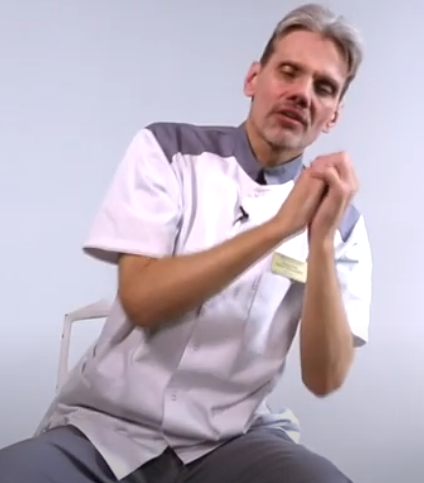 Корпусом виконати плавні рухи по колу
Амплітуда не велика
Спочатку в одну потім в другу сторони
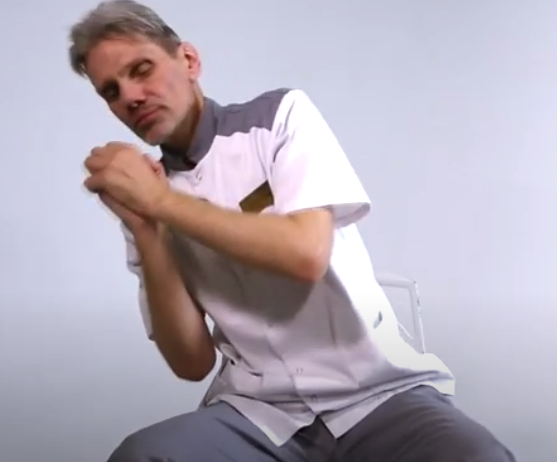 Пів круга вдих, пів круга видих
Можна збільшувати амплітуду
Підйом – опускання плеч
На вдосі плечі – вгору, на видосі плечі вниз
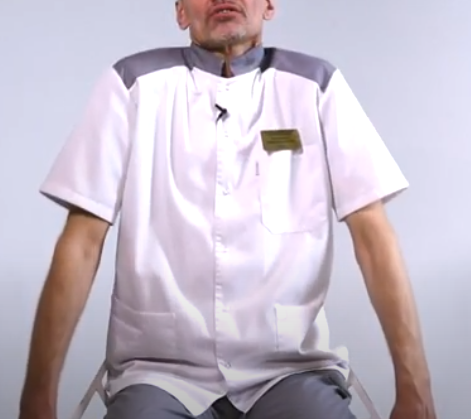 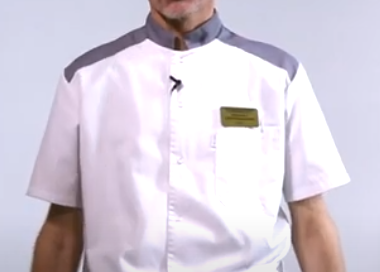 Між вправами потрібно робити відпочинок;
При появі болю зменшити амплітуду, якщо біль не зменшився пропустити;
Слідкувати за правильним диханням.